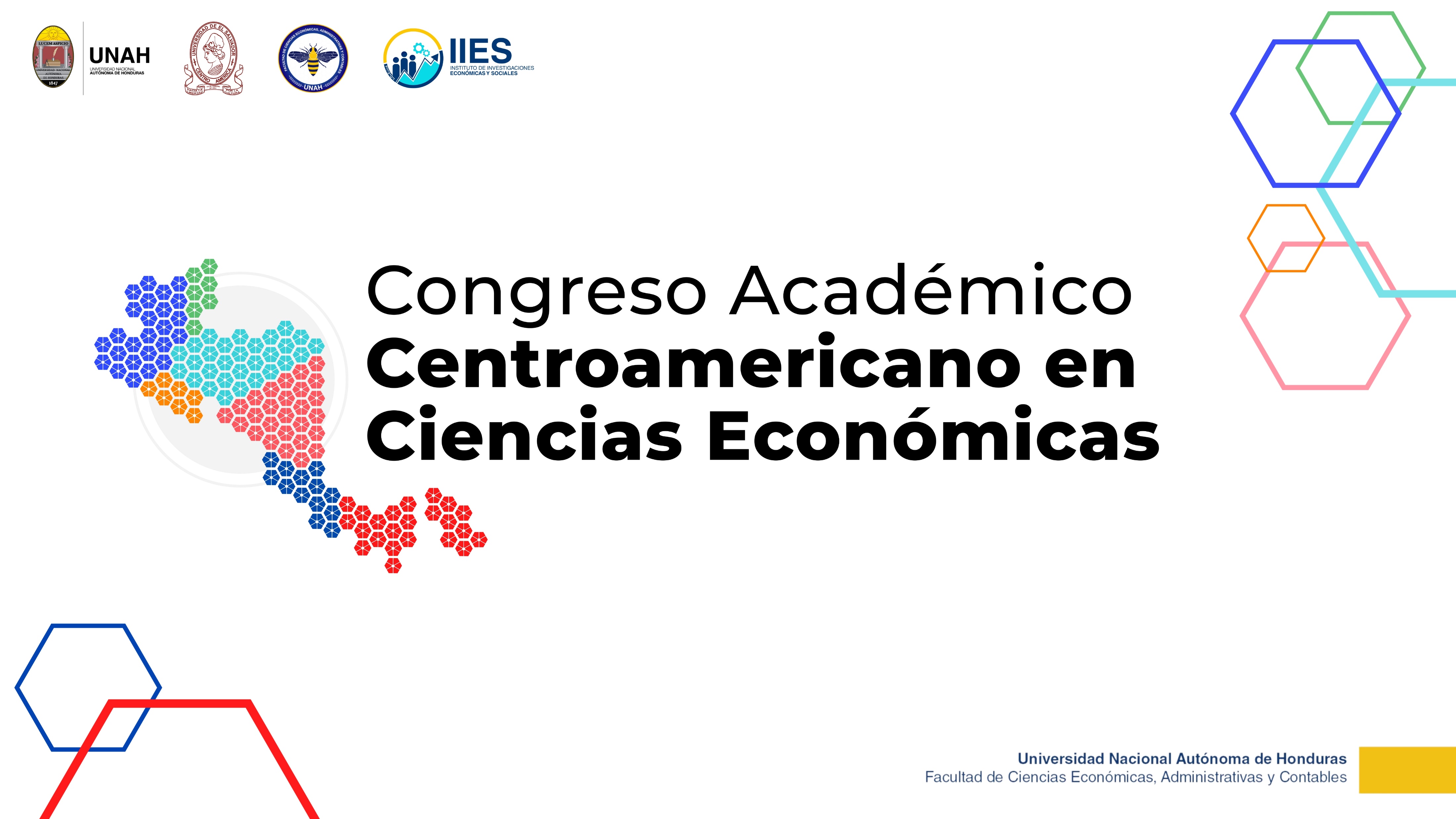 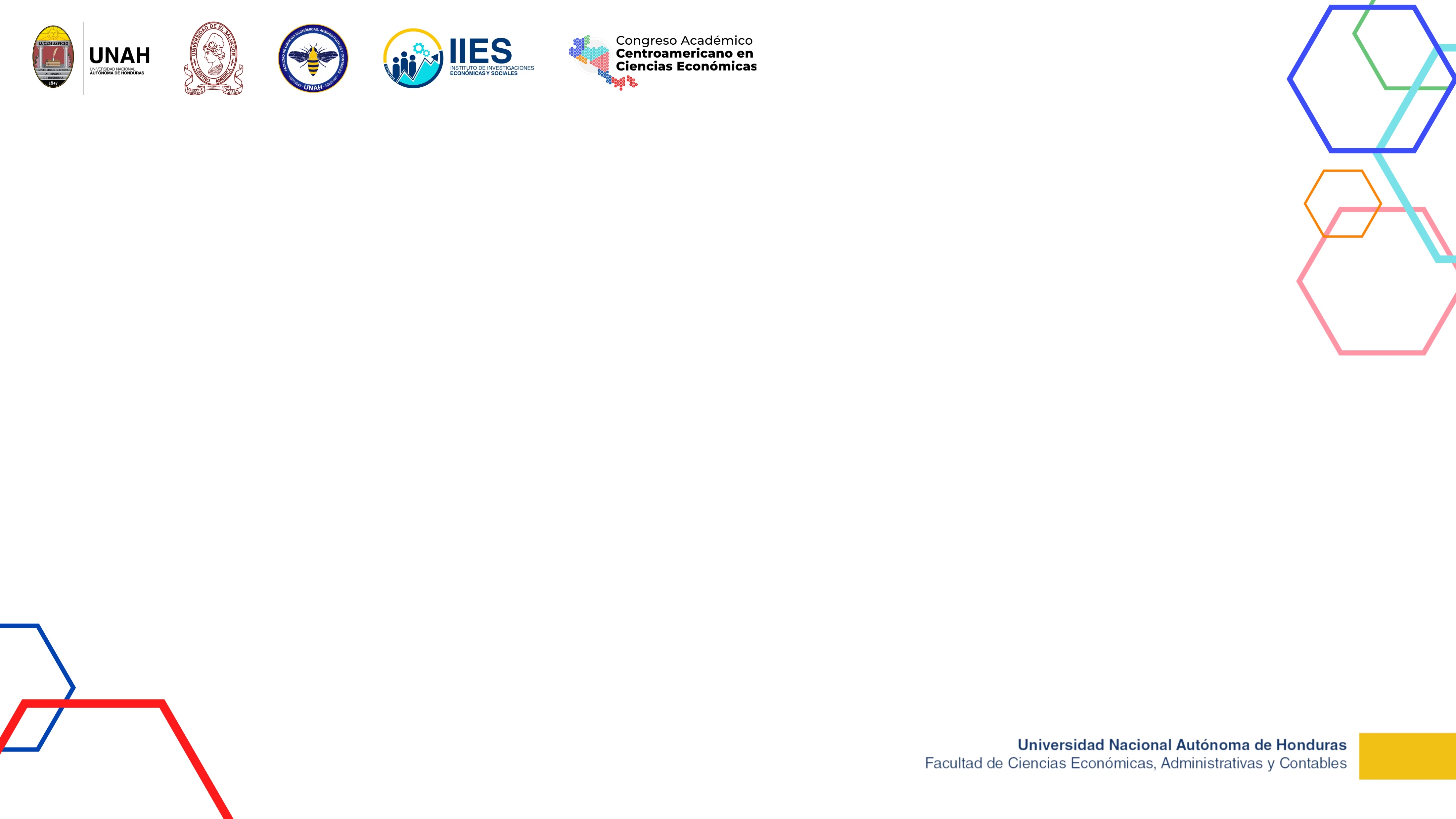 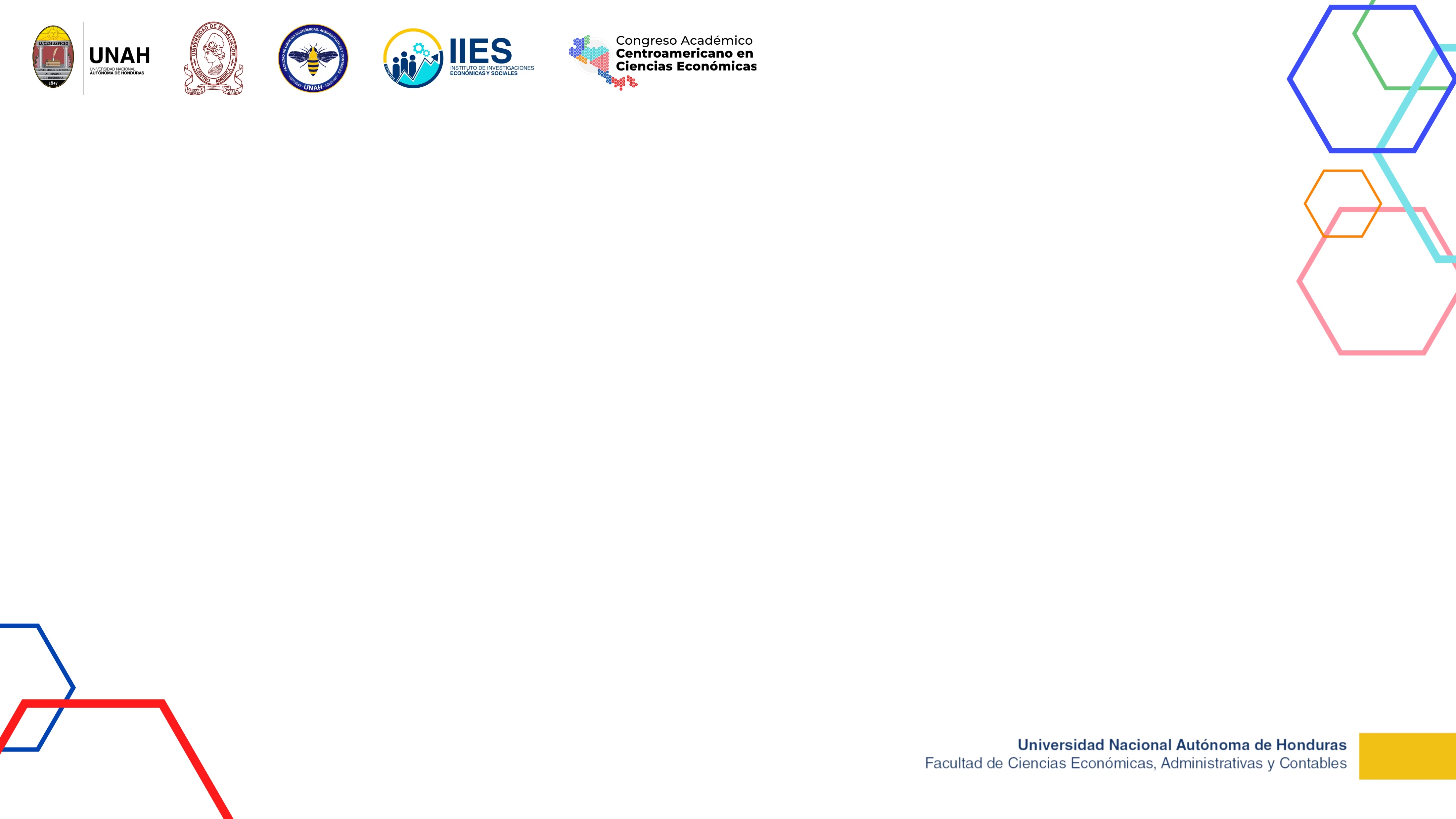 Consideraciones generales
Tipo de letra para títulos: Futura
Tipo de letra para contenido: Futura Bk BT

Puede descargarse desde: https://www.wfonts.com/font/futura